Eress Forum - Workshop 2Sector Declaration
Bart Van der Spiegel
Energy Management
13th June 2019
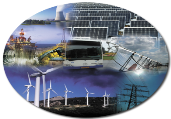 Energy market
commodity (€)
Railway Undertaking
grid fee (€)
data of train-runs or traction units
operates trains
Infrastructure Manager
kWh
kWh
Allocate:
allocate consumptions to the correct end user
distribute to  correct actors in energy market
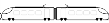 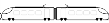 data for validation, estimation and allocation
Validate/estimate:
validate data coming from EMS
estimate missing data
0 to many
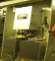 Exchange:
first validation on received data coming from EMS
allocate consumption to country where consumption took place
distribute to correct settlement system
Data Collecting System
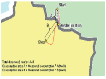 EMS
Energy Measurement System
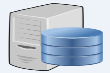 DCS
13.06.2019
Workshop 2 - Sector Declaration
2
EnergyUse Settlement
open point
closed
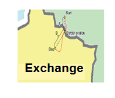 2009: UIC leaflet 930                                                                              role model and data exchanges on ground
2012: EN 50463 (detailed requirements)                                 x                        x
2014: Comm. Reg. (CR) 1301/2014 (Energy TSI)                                   TSI art. 7.2.4       CR art. 9      CR art. 9
2014: Comm. Reg. 1302/2014 (Loc&Pas TSI)           CR art.3                                                                                   TSI art. 4.2.8.2.8
2017: EN 50463 (adding protocol EMS to DCS)                              x
2018: Comm. Reg.  2018/868 			             x         1/1/2022       4/7/2020          4/7/2020          (amendment on 1301/2014 and 1302/2014)
2020: IRS 90930 (update of UIC leaflet 930)                                          role model and data exchanges on ground          Sector Declaration
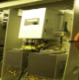 EMS
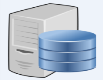 DCS
13.06.2019
Workshop 2 - Sector Declaration
3
EnergyUse Settlement
Sector Declaration
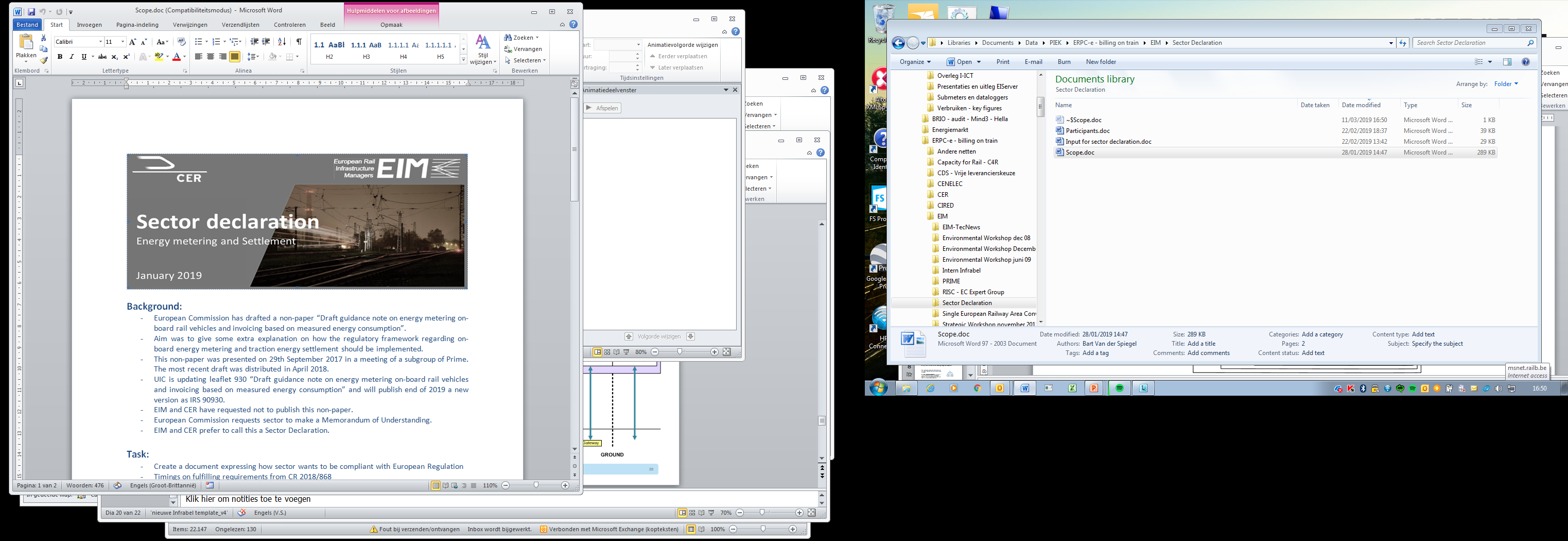 Create a document expressing how sector wants to be compliant with European Regulation
Commitments of Railway Undertakings and Infrastructure Managers
Guidelines on how framework should be implemented
13.06.2019
Workshop 2 - Sector Declaration
4
2016/797 Railway Interoperability Directive(text with EEA relevance)
11/2014: CR 1302/2014, article 3: EMS are mandatory on new, upgraded and renewed vehicles (intended to be operated on networks already having a DCS). This clause doesn’t make distinction between TSI compliant vehicles or not.
Each Railway Undertaking declares the timeline for installation of EMS.
Proposed minimal target: 40% in 2022, 75% in 2025 and 95% in 2030.

Slido-question: How do you consider this proposed minimal target?
too ambitious 
fine
not ambitious enough
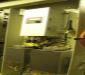 EMS
13.06.2019
Workshop 2 - Sector Declaration
5
Train-run data
Energy Use Settlement can use train-run data to validate date coming from EMS, estimate missing data and allocate consumptions to correct RU.
The EVN of the traction units in the train is the link to the EMSs.
EnergyUse Settlement
Each RU shall deliver train compositions (including EVN of all traction units) latest in 2022, preferably at departure of train-run and latest 24 hours later.

Slido-question: How do you consider this proposal?
too ambitious 
fine
not ambitious enough
13.06.2019
Workshop 2 - Sector Declaration
6
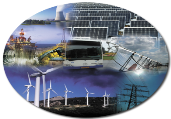 2009/72 Energy Market Directive(third energy package – text with EEA relevance)
Energy market
EU Treaty: all consumers can freely choose their suppliers.Court of justice decided that Third Party Access is the rule and that exceptions should strictly be interpreted (“Citiworks” case C-439/06 of May 2008).Directive 2009/72 confirms that all customers are regarded to be eligible customers.
2022: IM shall identify obstacles and contact all relevant actors.
2025: A pragmatic solution is implemented. RUs will be able to choose supplier.

Slido-question: How do you consider this proposal?
too ambitious 
fine
not ambitious enough
13.06.2019
Workshop 2 - Sector Declaration
7
Round table discussion(introduction)
The next slide will have 4 commitments for RUs and 5 commitments for IMs. Do you consider them realistic?  Write down your considerations.
It is possible to make distinction between point of view of IM and of RU.
You have time up to 16:00.

Then each table will be able to present one statement to the audience.
13.06.2019
Workshop 2 - Sector Declaration
8
Round table discussion(first draft with proposals for all commitments)
RU Commitments:
Timeline for EMS installation(minimal target:40% in 2022, 75% in 2025 and 95% in 2030).
All installed EMS shall be compliant with LOC&PAS TSI:2018. RU shall report all non-compliant parts on retrofitted EMS. 
EMS shall send data to DCS at least every 4 hours and before powering down.
RU shall deliver train compositions (including EVNs) latest in 2022. This shall be done preferably at departure of train-run and latest 24 hours later.
IM Commitments:
DCS (ENE TSI:2018) latest in 2022.
Fast processing data (DCS forwards every hour and Exchange within three hours after reception)
In 2022 international data exchanges will be based on XSDs of IRS 90930:2020
Free choice of energy supplier:- 2022: identify obstacles- 2025: possible
All relevant information is publically available (2022):
Requirements to be able to use traction energy, 
Methods applied for validation, estimation and allocation, 
Tariffs for grid fee and if applicable energy,
Method and conditions to be able to choose energy supplier,
Method on how energy losses are defined, allocated and invoiced
13.06.2019
Workshop 2 - Sector Declaration
9